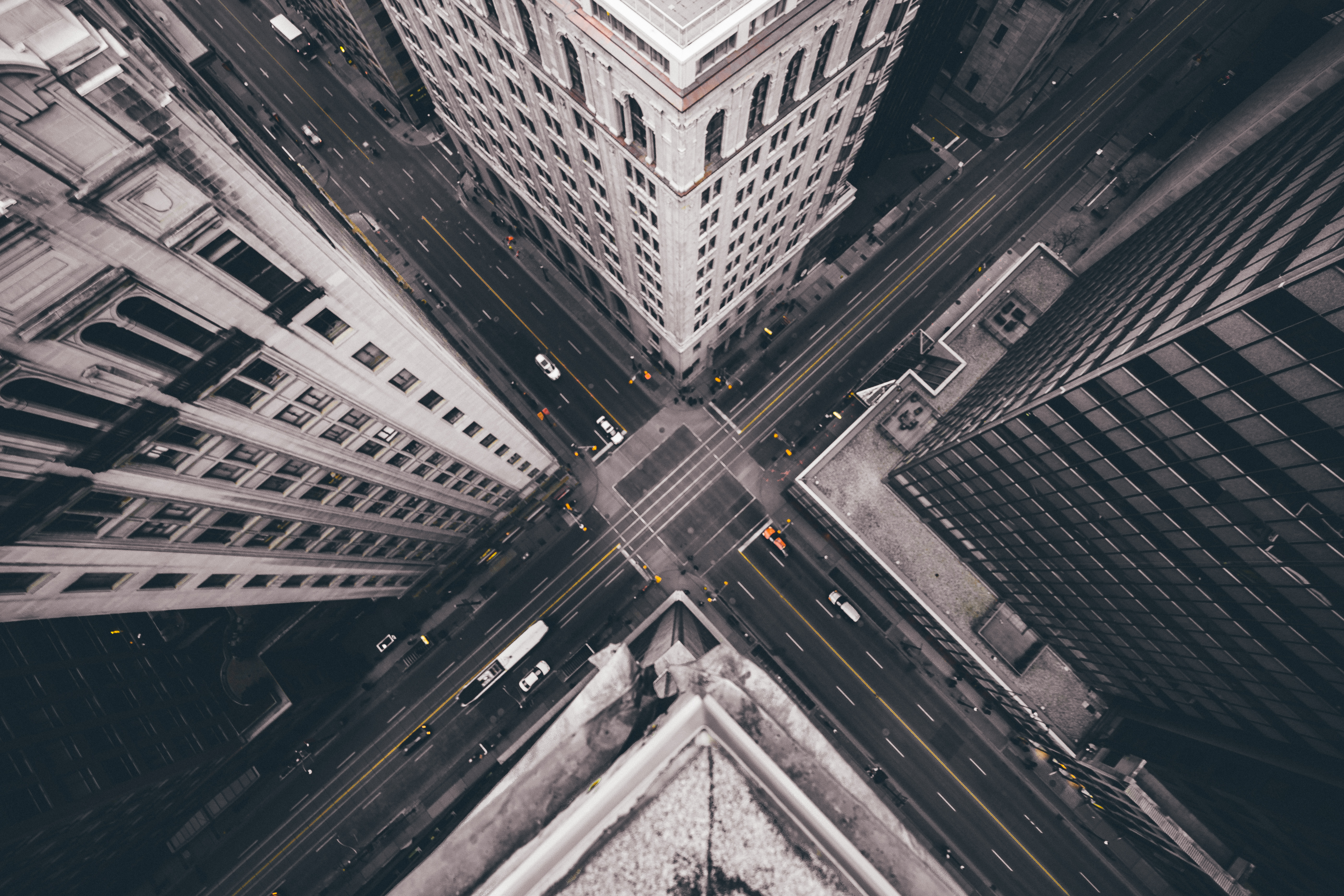 אנרגיית גובה (אנרגייה פוטנציאלית כובדית) גורמים משפיעים, משקל וחישובים
חן דויטש
אנרגיית גובה (אנרגייה פוטנציאלית כובדית)
כל גוף שמורם לגובה ביחס למישור כלשהו (מישור ייחוס) ניתן לומר שיש לו גובה. 
https://player.vimeo.com/external/336506003.hd.mp4?s=dc9d2e09b312daedf2ede0c1974b06bbb94d59cf&profile_id=174
הגורמים המשפיעים על אנרגיית הגובה
מסת הגוף- ככל שמסת הגוף גדולה יותר, כך אנרגיית הגובה שלו גדולה יותר 
הגובה בו הגוף נמצא ביחס למישור הייחוס- ככל שהגוף נמצא בגובה רב יותר, כך גם אנרגיית הגובה שלו גדולה יותר
כוכב הלכת בו נמצא הגוף (למשל בירח לעומת כדור הארץ אנרגיית הגובה יותר קטנה כאשר אותו גוף נמצא באותו הגובה )
   מסה                             הגובה ביחס למישור ייחוס                       כוכב הלכת
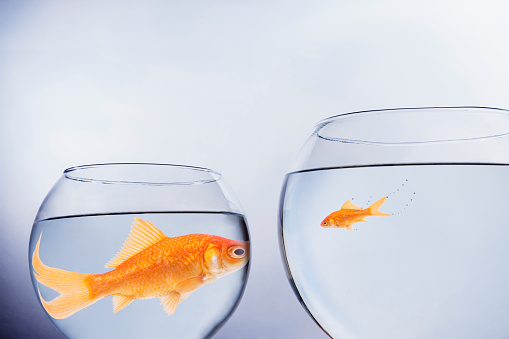 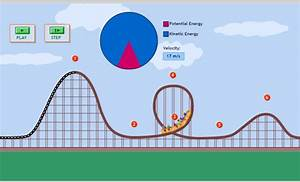 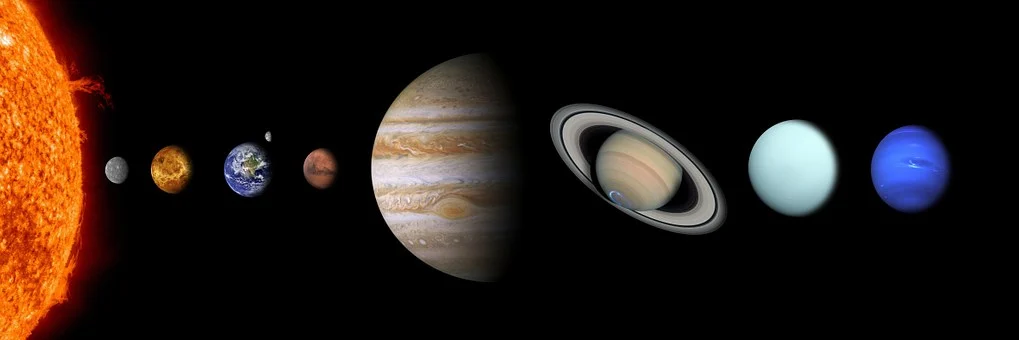 משקל
אחד הגורמים המופיעים בנוסחת החישוב של אנרגיית גובה הוא משקל, נעסוק במושג זה. 
הגדרה למושג משקל- כוח שבו הגוף נמשך אל מרכז גרם שמים (כוכב הלכת) .
כיוון המשקל- מרכז כוכב הלכת. 
לא רק גופים הנמצאים פני כור הארץ נמשכים למרכזו אלא גם גופים שאינם על פניו אלא בקרבתו, מטוס טס בשמים , מטאוריט בחלל. 
משקלו של גוף משתנה בהתאם לגרם השמים בו הוא מצוי.
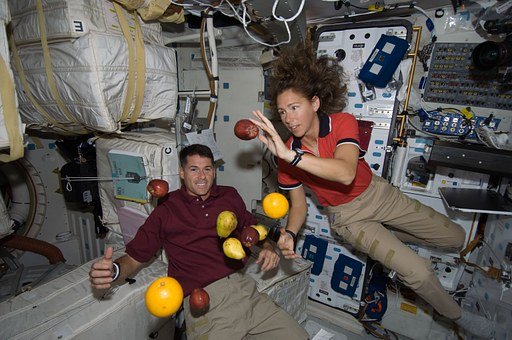 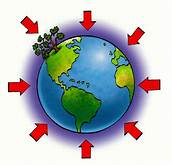 משקל
לא רק כדור הארץ מושך אל מרכזו גופים.
הירח מושך אליו גופים אך בכוח קטן מזה של כדור הארץ.
כלומר: משקל הגוף על הירח יהיה קטן מאשר משקל אותו הגוף בכדור הארץ. 
בצדק כוח המשיכה חזק יותר מאשר בכדור הארץ. 
כלומר: משקל הגוף בצדק יהיה גדול יותר מאשר משקל אותו הגוף בכדור הארץ.
צדק (יופיטר)              כדור הארץ             ירח
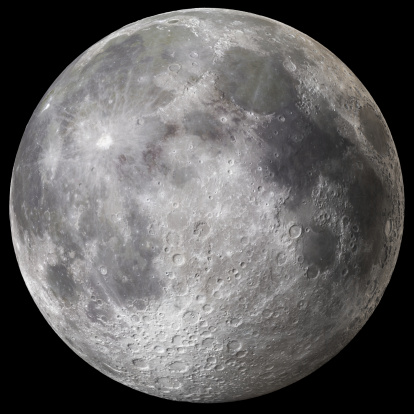 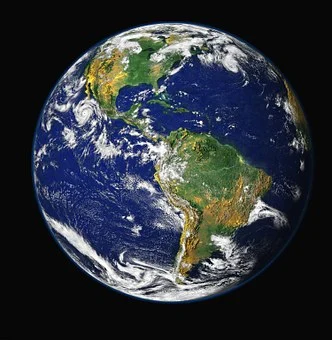 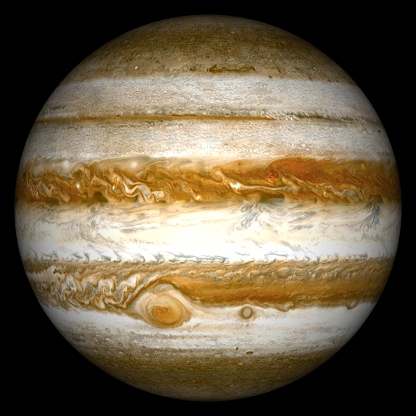 מה בין מסה ומשקל (השוואה )
קראו בספר עולם של אנרגיה עמ ' 66 – 70 והשוו בין מסה ומשקל לפי הקרטיריונים הבאים:
מה בין מסה ומשקל (השוואה )
קראו בספר עולם של אנרגיה עמ ' 66 – 70 והשוו בין מסה ומשקל לפי הקרטיריונים הבאים:
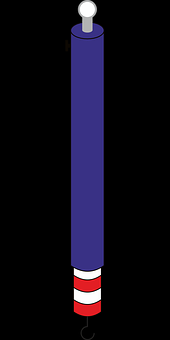 יחידות מידה של מסה
1טון=1000 ק"ג
1 ק"ג= 1000 גרם
1 גרם= 1000 מיליגרם 

                  מיליגרם                גרם                קילוגרם                     טון
כופלים ב- 1000
כופלים ב- 1000
כופלים ב- 1000
מחלקים ב- 1000
מחלקים ב- 1000
מחלקים ב- 1000
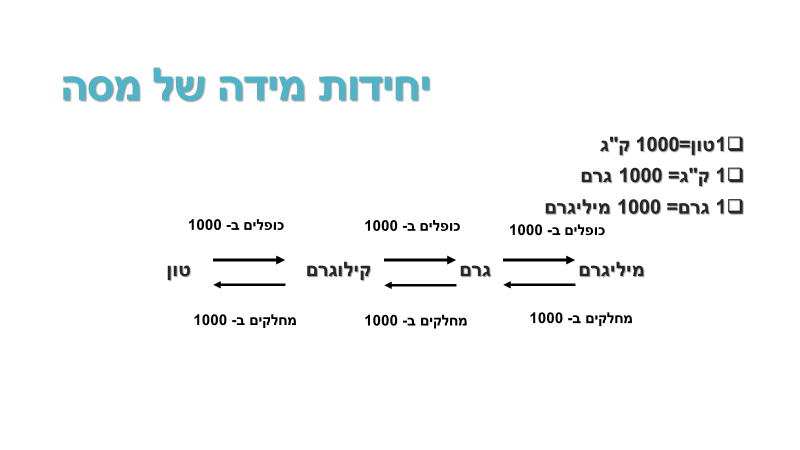 תרגול המרת יחידות מסה
השלימו את המסות השונות בטבלה:
יחידת המידה ניוטון
ניוטון- המשקל של מסה בת 100 גרם על פני כדור הארץ. 
לגוף בעל מסה של 1 קילוגרם (1000 גרם) יהיה משקל של 10 ניוטון. 
במילים אחרות:                         
                                                              מסה     X   10    =  המשקל על כדור הארץ
                                                   W=10Xm
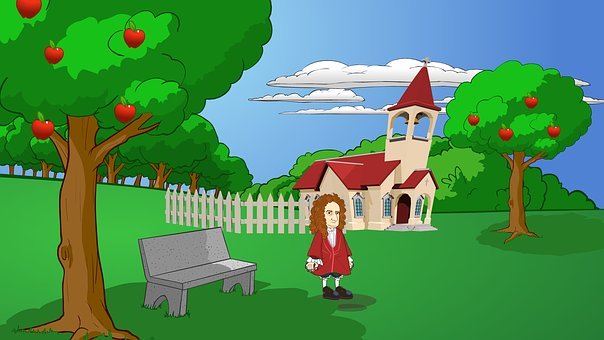 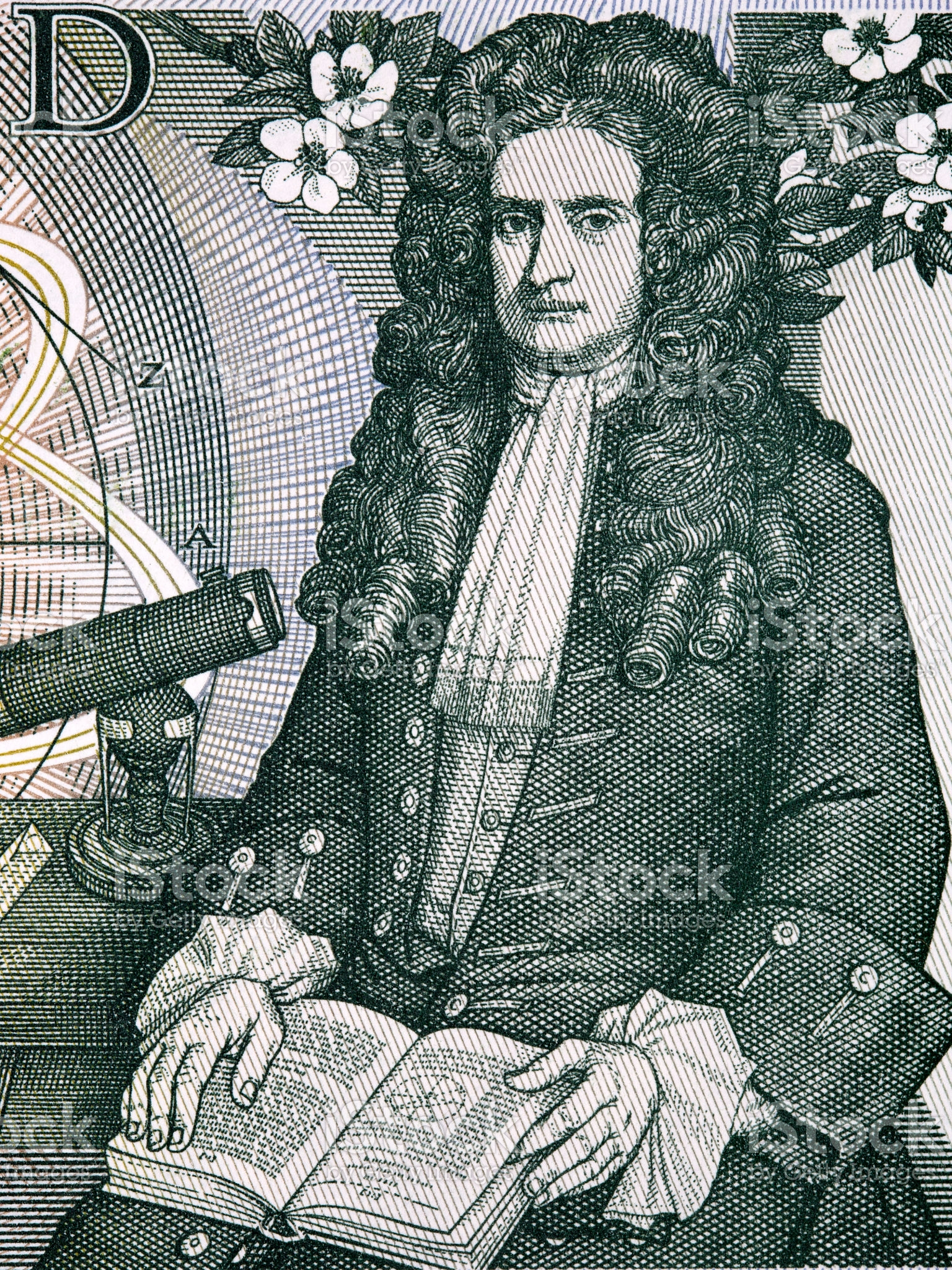 אייזק ניוטון 1642-1727
הנוסחא לחישוב משקל
W=mg  





ניוטון לק"גg=10  (בכדור הארץ)
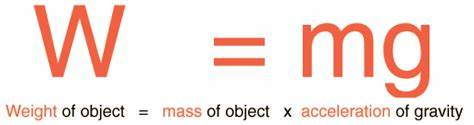 תרגול
המסה של נער היא 50 ק"ג . חשבו את משקלו על פני כדור הארץ.
ק"גm=50 
 ניוטון לק"ג g=10
W=?
W=mg
ניוטוןW=50x10= 500
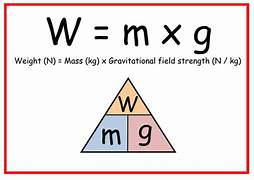 נוסחאות משקל
W=mgחישוב של משקל  
m=W:gחישוב של מסה  
g=W:mחישוב של עוצמת הכובד (ומציאת כוכב הלכת)
W
בכל פעם שמבקשים לחשב את אחד הגורמים נסתיר אותו בכף היד ונבצע פעולה חשבונית עם יתר הגורמים הגלויים
g
m
תרגול
משקלו של סלע בכדור הארץ הוא 2200 ניוטון . חשבו את מסת הסלע .
ניוטון W=2200
 ניוטון לק"ג g=10
m=?
m=W:g
 ק"ג m=2200:10=220
טבלת כוכבי הלכת ועוצמות הכובד
בספר הלימוד "עולם של אנרגיה" עמ' 71
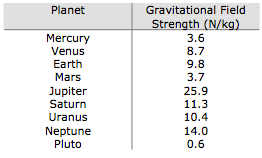 תרגול
משקלו על פני כדור הארץ של אסטרונאוט עם ציודו הוא 1200 ניוטון.
א. חשבו את משקלו על הירח
ב. חשבו את משקלו על השמש 
ג. חשבו את משקלו על פלוטו
תרגול
משקלו על פני כדור הארץ של אסטרונאוט עם ציודו הוא 1200 ניוטון.
א. חשבו את משקלו על הירח
ב. חשבו את משקלו על השמש 
ג. חשבו את משקלו על פלוטו
תרגול
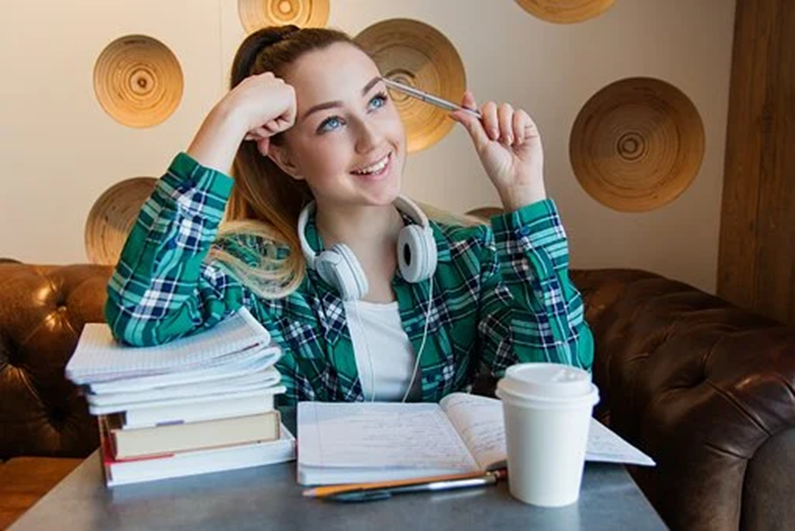 חישובי אנרגיית גובה
אנרגיית גובה מושפעת מ- 2 גורמים:
א. גובה הגוף ביחס למשטח הייחוס – אנרגיית גובה גדלה ככל שמגביהים את הגוף.
 ‹      



גובה נמדד בסרגל או בסרט מדידה וביחידות מטר
חישובי אנרגיית גובה
ב. משקל הגוף – כאשר 2 גופים באותו הגובה, זה שמשקלו גדול יותר, אנרגיית הגובה שלו יותר גדולה.
 
‹      



משקל נמדד במד כוח ביחידות ניוטון
יחידת מידה של כמות האנרגיה
יחידת המידה של אנרגיית גובה וגם סוגי אנרגיה אחרים היא ג'ול 

   1 ג'ול= אנרגיית הגובה שיש לגוף שמשקלו 1 ניטון והוא בגובה 1 מטר מעל משטח הייחוס
1 ניוטון
1 ג'ול
1 מטר
משטח ייחוס
מה תהיה אנרגיית הגובה כאשר נגביה את הגוף פי 2?
מסקנה כאשר הגובה גדל פי מספר מסויים גדלה אנרגיית הגובה של הגוף פי אותו מספר .
1 ניוטון
2 מטר
1 ניוטון
2 ג'ול
1 ג'ול
1 מטר
משטח ייחוס
מה תהיה אנרגיית הגובה כאשר המשקל יגדל פי 2?
מסקנה כאשר המשקל גדל פי מספר מסויים גדלה אנרגיית הגובה של הגוף פי אותו מספר .
2 ניוטון
1 ניוטון
2 ג'ול
1 ג'ול
1 מטר
1 מטר
משטח ייחוס
גוף בעל משקל של 1 ניוטון ובגובה של 1 מטר עלה במשקלו ל- 4 ניוטון והוגבה לגובה של 2 מטר. כיצד תגדל אנרגיית הגובה של גוף זה?
הגובה גדל פי 2        אנרגיית הגובה תגדל פי 2   
המשקל גדל פי 4       אנרגיית הגובה תגדל פי 4
סך הכל אנרגיית הגובה תגדל    2X4=8 פי 8
4 ניוטון
1 ניוטון
2 מטר
2 ג'ול
1 ג'ול
1 מטר
משטח ייחוס
לסיכום ניתן לומר:
גובה הגוף X משקל הגוף = אנרגיית הגובה 
נוסחאת אנרגיית גובה : 
Eh=W•h
חשוב לדעת
Eh=W•hלמציאת כמות אנרגיית גובה     
W=Eh:hלמציאת משקל הגוף        
h=Eh:W   למציאת הגובה בו הגוף נמצא ביחס למשטח הייחוס 

באם הגובה בשאלה מופיע בסנטימטרים יש להמיר את היחידות למטרים
 
m                          cm
מכפילים ב- 100
מחלקים ב- 100
דוגמא לשאלה
עמ' 94 שאלה 30 ("עולם של אנרגיה")
חשבו את אנרגיית הגובה שיש לכל 1000 ניוטון של מים לפני שהם נופלים ממפל שגובהו 40 מטרים מעל פני הקרקע.
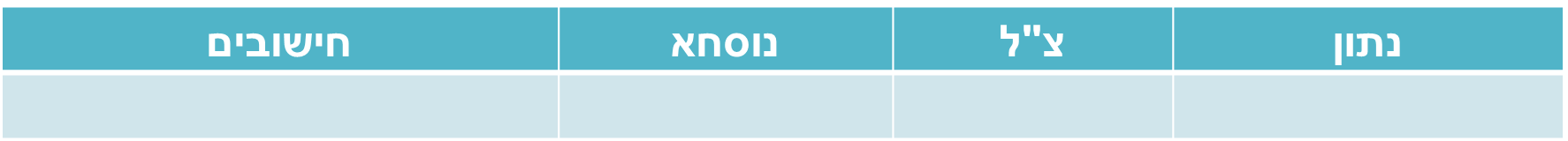 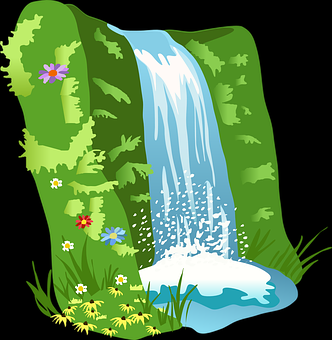 דוגמא לשאלה
עמ' 94 שאלה 30 ("עולם של אנרגיה")
חשבו את אנרגיית הגובה שיש לכל 1000 ניוטון של מים לפני שהם נופלים ממפל שגובהו 40 מטרים מעל פני הקרקע.
דוגמא לשאלה
עמ' 94 שאלה 34 ("עולם של אנרגיה")
משקל של ילד שיורד במדרגות הוא 300 ניוטון . הוא ירד מגובה של 30 מטרים לגובה של 20 מטרים מעל פני הקרקע. בכמה פחתה אנרגיית הגובה שלו?
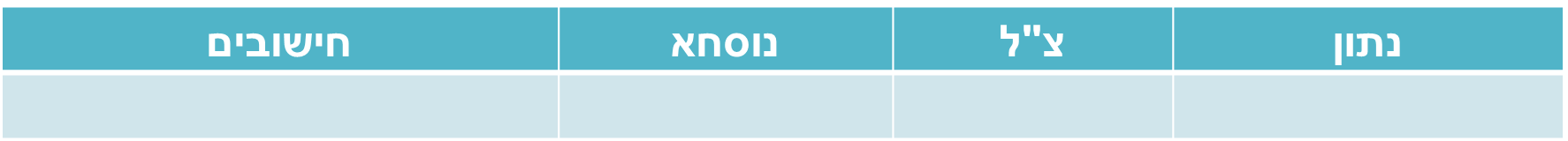 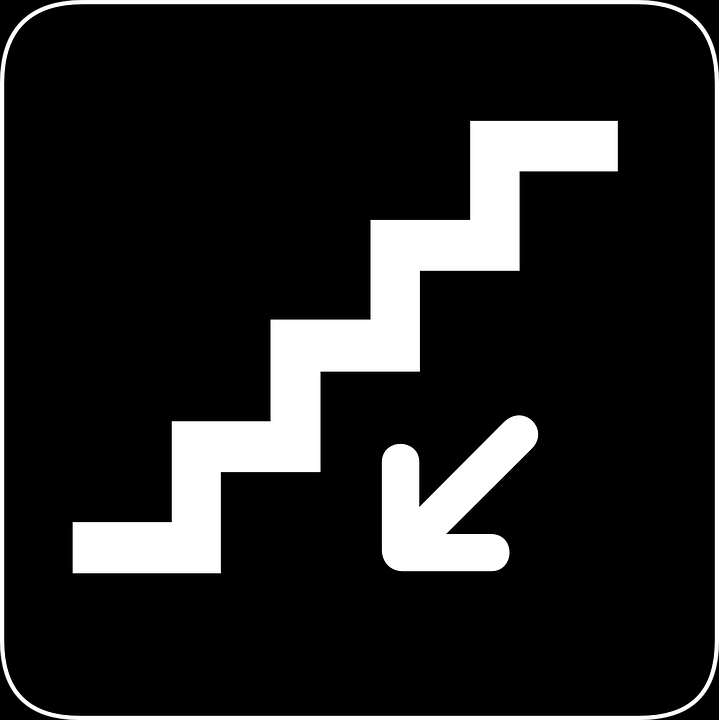 דוגמא לשאלה
עמ' 94 שאלה 34 ("עולם של אנרגיה")
משקל של ילד שיורד במדרגות הוא 300 ניוטון . הוא ירד מגובה של 30 מטרים לגובה של 20 מטרים מעל פני הקרקע. בכמה פחתה אנרגיית הגובה שלו? 
∆h- הפרש הגבהים      ∆Eh- הפרש כמות האנרגיה
דוגמא לשאלה
עמ' 93 שאלה 27 ג' ("עולם של אנרגיה")
סל פירות נמצא בגובה מסוים מעל הרצפה. ניתן לשנות את גובהו ולהוסיף לו פירות או להוציא ממנו פירות בהתאם לצורך ובכך לשנות את משקלו. 
ג. פי כמה תגדל אנרגיית הגובה שלו אם יגדילו את גובהו פי 12 ויקטינו את משקלו פי 4?
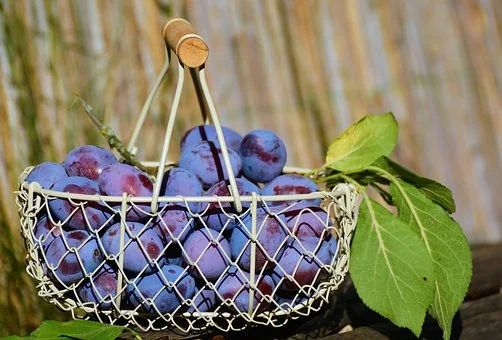 דוגמא לשאלה
עמ' 93 שאלה 27 ג' ("עולם של אנרגיה")
סל פירות נמצא בגובה מסוים מעל הרצפה. ניתן לשנות את גובהו ולהוסיף לו פירות או להוציא ממנו פירות בהתאם לצורך ובכך לשנות את משקלו. 
ג. פי כמה תגדל אנרגיית הגובה שלו אם יגדילו את גובהו פי 12 ויקטינו את משקלו פי 4? 
נגדיר שאנרגיית הגובה היא X :      Eh=X   
שלב 1: 12X   (הגדלת הגובה פי 12 הכפלנו את X ב- 12 )
שלב 2: 12X/4=3X (הקטנת המשקל פי 4 חילקנו את התוצאה הקודמת ב- 4)
אנרגיית הגובה תגדל פי 3
תרגול
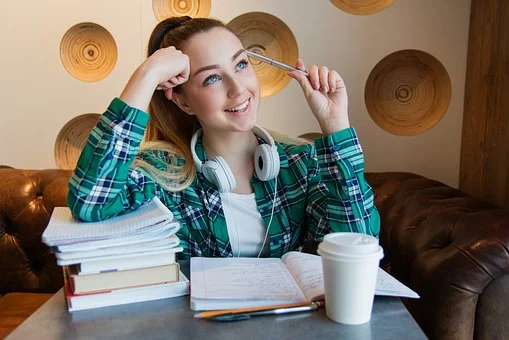 פיתוח נוסחאת אנרגיית גובה
הכרנו עד כה את הנוסחא לחישוב אנרגיית גובה  Eh=Wh
וכן הכרנו את הנוסחא לחישוב משקל W=mg
 בנוסחא לחישוב אנרגיית גובה , ניתן להציב (להחליף) את הביטוי של משקל (W) בביטוי לו הוא שווה (mg)  ונקבל : 

Eh=Wh=mgh
לסיכום ניתן לומר:
גובה הגוףX עוצמת הכובד X מסת הגוף = אנרגיית הגובה 
נוסחאת אנרגיית גובה(במידה ונתונה המסה)  : 
Eh= mgh
דוגמא לשאלה
עמ’ 96 שאלה 42 ("עולם של אנרגיה")
מסתו של מטוס היא 2 טונות. 
א. חשבו את אנרגיית הגובה שלו (ביחס למסלול ההמראה ) לפני המראתו. 
ב. חשבו את אנרגיית הגובה שלו (ביחס למסלול ההמראה) שניות ספורות לאחר ההמראה , בגובה 20 מטרים מעל מסלול ההמראה.
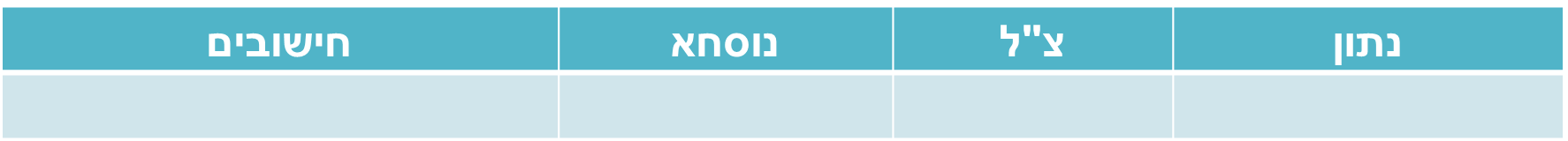 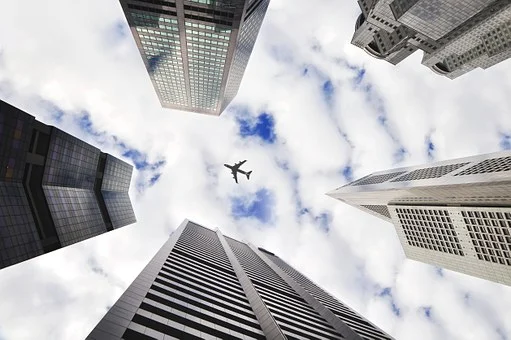 דוגמא לשאלה
עמ’ 96 שאלה 42 ("עולם של אנרגיה")
מסתו של מטוס היא 2 טונות. 
א. חשבו את אנרגיית הגובה שלו (ביחס למסלול ההמראה ) לפני המראתו. 
ב. חשבו את אנרגיית הגובה שלו (ביחס למסלול ההמראה) שניות ספורות לאחר ההמראה , בגובה 20 מטרים מעל מסלול ההמראה.
תרגול
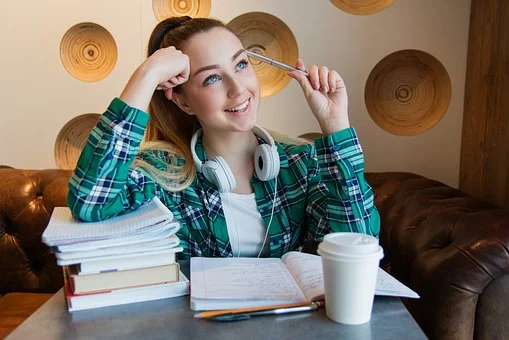 שימו לב
ייתכן ובספרים או אתרים או שאלות ממבחנים יופיע סימון Ep
 כסימון של אנרגיית גובה (אנרגייה כובדית פוטניציאלית)
 Ep=Eh